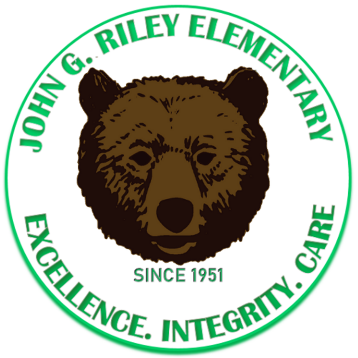 Welcome to Mrs. Cooper’s Class
Math  # 1: April 13 – April 17
Learning Goal of the Week:
 Students will be able to…
 Measure the length of an object twice, using length units of different lengths for the two measurements; describe how the two measurements relate to the size of the unit chosen.
  Measure and compare objects by length.
  Show measurement data by making a line plot, where the horizontal scale is marked off with whole-number units.


Assignment Schedule for This Week:
M: Packet: pages 31-32
T:
W:pages 35-36
TH: pages 39-40
F: 
*Submit work by 3pm!
Directions: To answer questions:
Click on the green circle and drag it to the correct answer choice.  
Click on the boxes to type in your answers.

After you have completed the assignment:
 save it as yournamemathw3 (ex. Coopermathw3)
 then email it to coopern1@leonschools.net
Need a help? 
Email or text me! Visit me on our class TEAMS page during my office hours: Monday-Friday
10:00 a.m. – 12:00 p.m.
Teacher Name: Mrs. Cooper
Teacher Email Address: coopern1@leonschools.net
Remind Number: @7d49c7kg3g
Click to type name
Click to type name